Hip Flexors
Iliopsoas

 Iliacus and Psoas muscles
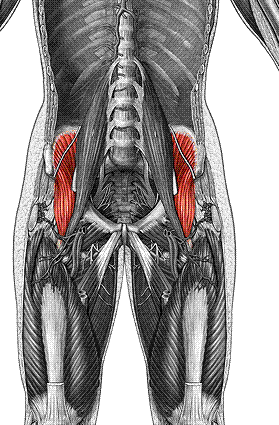 Iliacus
O: ilium
 I: femur
F: flex thigh
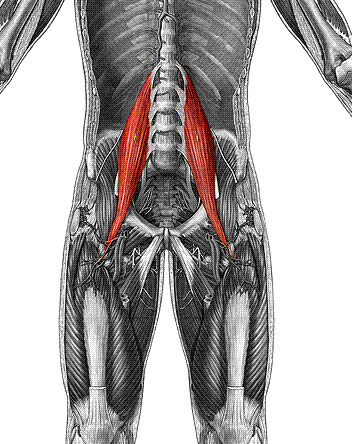 Psoas major
O: vertebrae
 I: femur
F: flex thigh
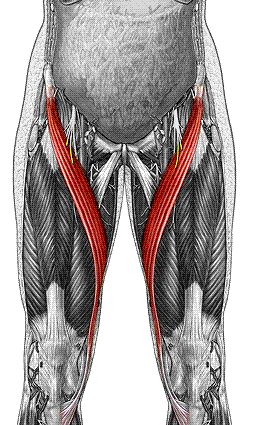 Sartorius
O: ilium (A.S.I.S.)
 I: tibia
F: flex thigh & leg
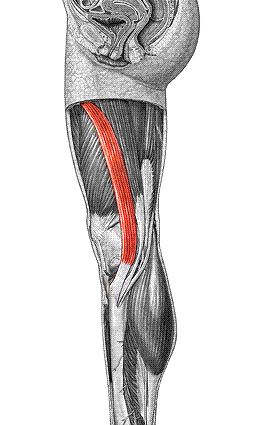 Gracilis
O: pubis
 I: tibia
F: adduct thigh,
    flex leg
Adductors
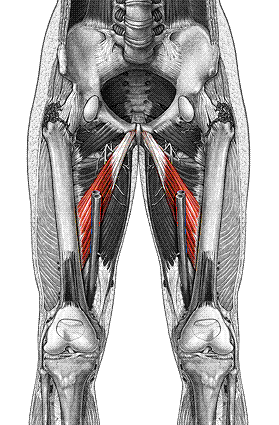 Adductor longus
O: pubis
 I: femur
F: adduct, flex,
     laterally rotate thigh
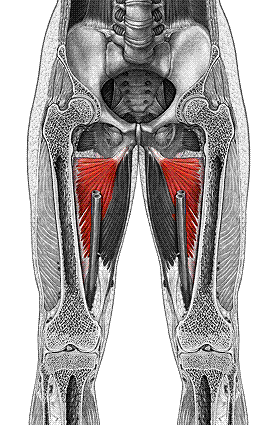 Adductor magnus
O: ischium & pubis
 I: femur
F: adduct, flex,
     laterally rotate thigh
Leg Flexors
Quadriceps:
Rectus femoris
Vastus lateralis
Vastus intermedius
Vastus Medialis
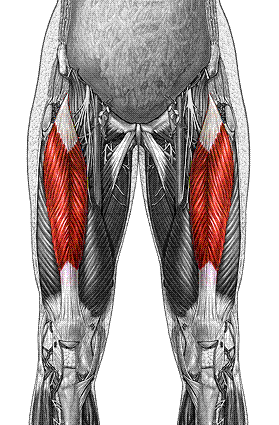 Rectus femoris
O: ilium (A.I.I.S.)
 I: tibia via patella
F: flex thigh & extend leg
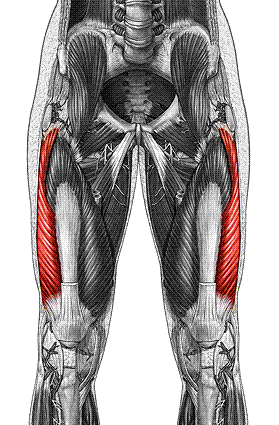 Vastus lateralis
O: femur
 I: tibia via patella
F: extend leg
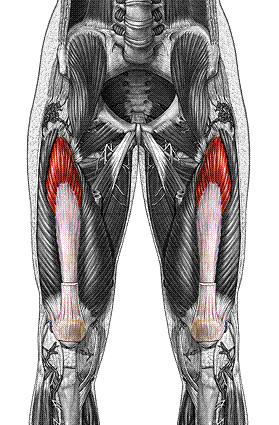 Vastus intermedius
O: femur
 I: tibia via patella
F: extend leg
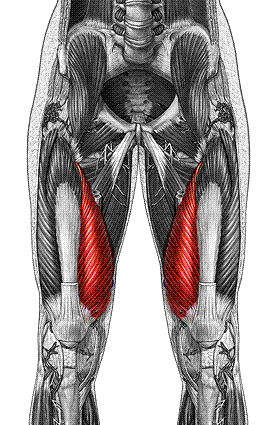 Vastus medialis
O: femur
 I: tibia via patella
F: extend leg
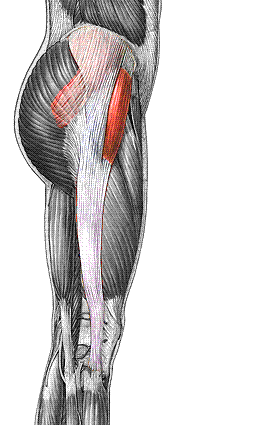 Tensor fascia lata
O: ilium
 I: iliotibial band
F: abduct & flex thigh
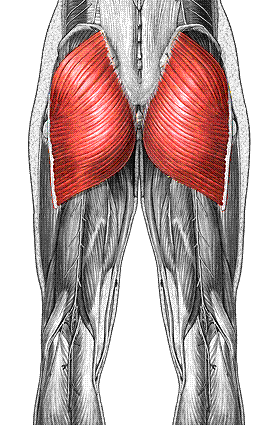 Gluteus maximus
O: ilium & sacrum
 I: femur
F: extend thigh
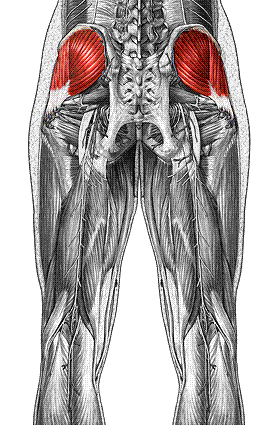 Gluteus medius
O: ilium
 I: femur
F: abduct & medially
     rotate thigh
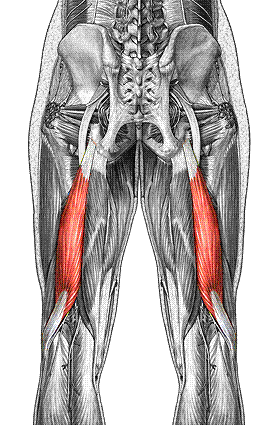 Biceps femoris
O: ischial tuberosity & femur
 I: tibia & fibula
F: extend thigh & flex leg
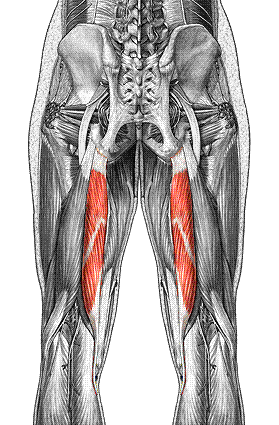 Semitendinosus
O: ischial tuberosity
 I: tibia
F: extend thigh & flex leg
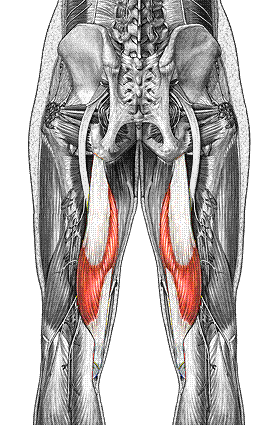 Semimembranosus
O: ischial tuberosity
 I: tibia
F: extend thigh & flex leg